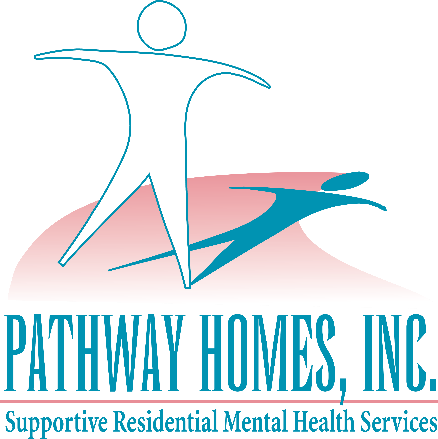 FY2017 State of the Agency

Presented: October 2, 2017
Mission
Vision Statement
The Vision of Pathway Homes is to create a future in which all individuals with mental illness and co-occurring disabilities are able to lead meaningful, self-directed lives in a home of their choice with the supports and services they need.
Pathways at a Glance
TRENDS IMPACTING PERSONNEL
Loss of Fairfax CSB sole source contract resulted in:
Loss of direct service staff positions
Hold on merit increases
Elimination of TSA discretionary employer match
Hold on tuition reimbursement lottery 
Salary reductions for President & CEO, Leadership Team, and some clinical positions
Healthcare Services
181 New Individuals Served!Most significant increase in our history!
FY 2017
FY 2016
Total served 			562​
Housing and svcs            451​
Housing only                    42​
Housing only (DBHDS)   11​
Deployed contract            45​
Svcs only (Florida)            13​

Age range: 22-83​
Total served	                 743
Housing and svcs	  	536
Housing only	                42
Housing only (DBHDS)	  42
Deployed contract	         45
Svcs only (Florida)	       120

Age range: 21-84
[Speaker Notes: UPDATED]
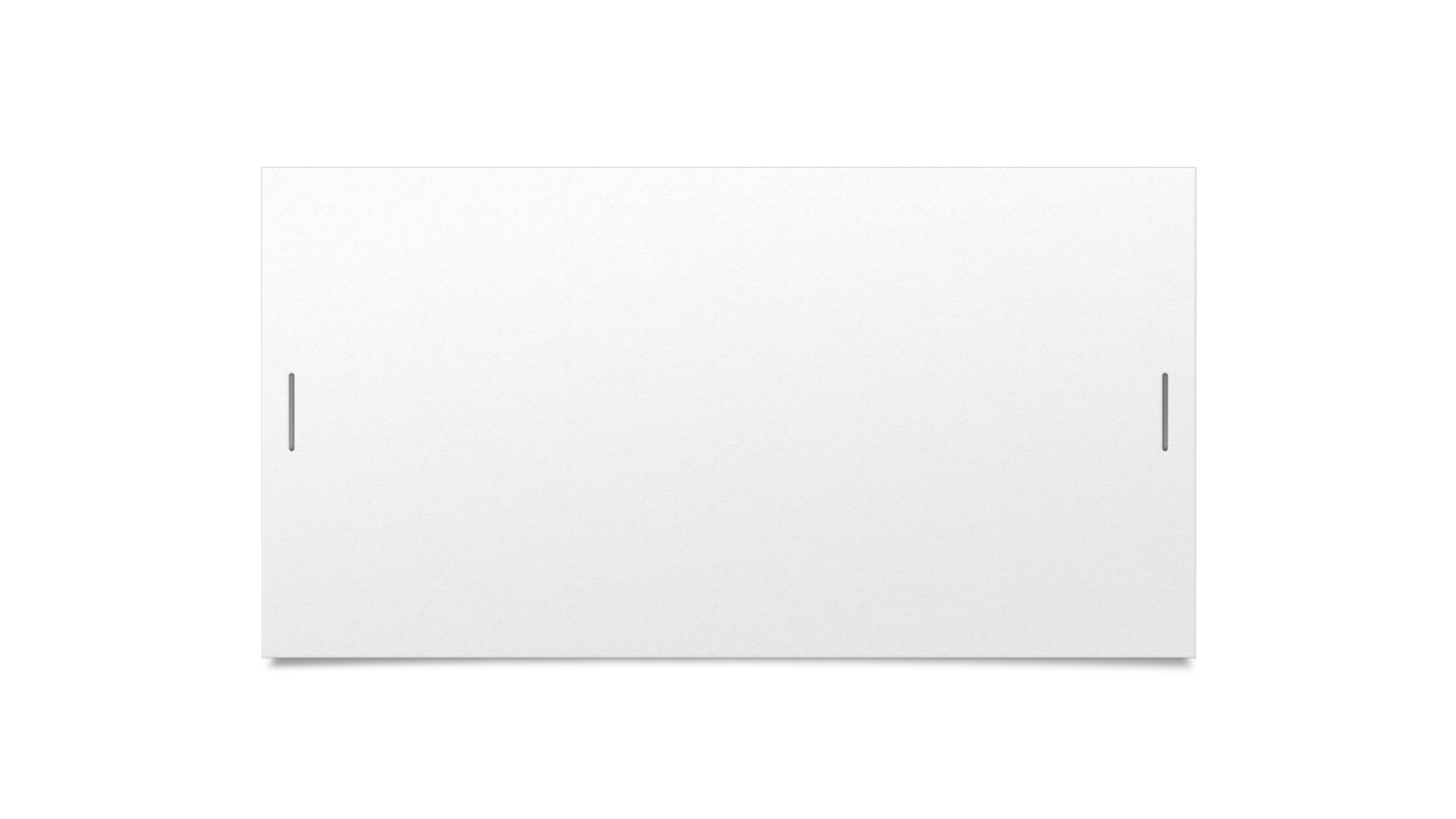 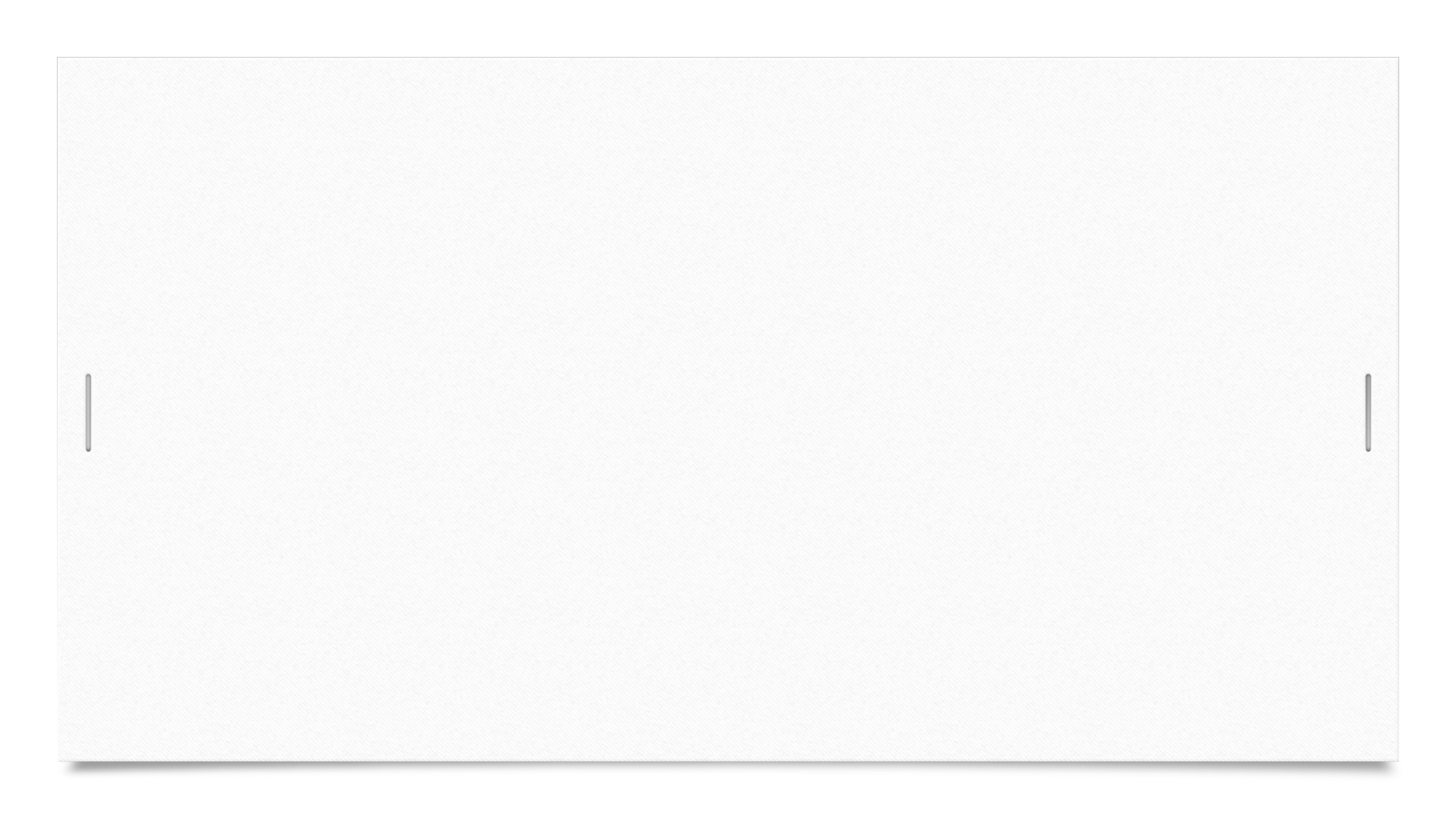 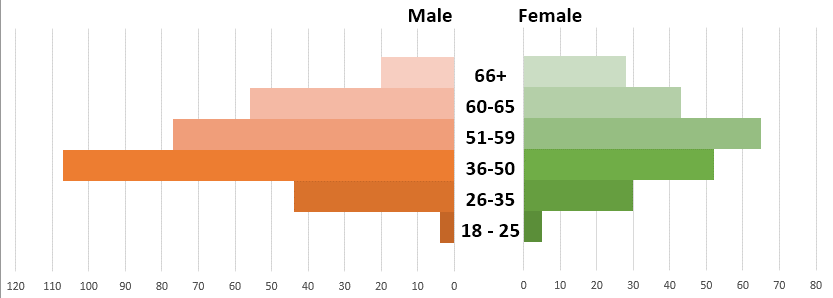 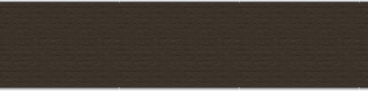 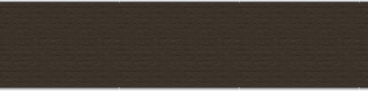 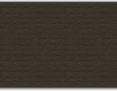 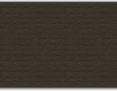 Age Range
[Speaker Notes: UPDATED]
[Speaker Notes: WE INCREASED SA ONLY # BY 14 IN FY2017]
Individuals with SMI die 25 yrs. Earlier!
[Speaker Notes: UPDATED]
Homeless/Chronically Homeless
[Speaker Notes: UPDATED]
Individuals Hospitalized
[Speaker Notes: UPDATED]
Medical Hospitalizations (By age and length of hospital stay)
[Speaker Notes: UPDATED]
Hospital Discharge Disposition
[Speaker Notes: UPDATED]
Cost of Services(per person per day)
VA PSH
(A Place to 
Start Program)
[Speaker Notes: Sources: 

Fx Co Community Plan to Prevent and End Homelessness. VA Compensation Board Jail Cost Report to the GA FY2012. VA Housing Coalition State of Permanent Housing Report 2016.]
Units Owned/Managed
FY 2016 (Total = 259) 

OWNED
Condos		31
Duplex Units		4
Townhouses		17
Single Family 		10
ALF			1
LEASED/MANAGED
Apt Units		181
Townhouses		12
Single Family		2
ALF			1
FY 2017 (Total = 317)

OWNED
Condos		38
Duplex Units		4
Townhouses		17
Single Family 		10
ALF			1
LEASED/MANAGED
Apt Units 		232
Townhouses		12
Single Family		2
ALF			1
[Speaker Notes: Added 58 new:

Mck expansion = 6 condos
PSL = 1 condo
PW = 3 units
2015 SHP = 22 units
DBHDS = 26 units]
The animation 
automatically begins.
FY2017 Unit/Bed Expansion
22 units/
22 beds
26 units/
27 beds
6 units/ 6 beds
1 unit/
1 bed
SHP 2015
DBHDS PSH
McKinneyExpansion
Supported Living
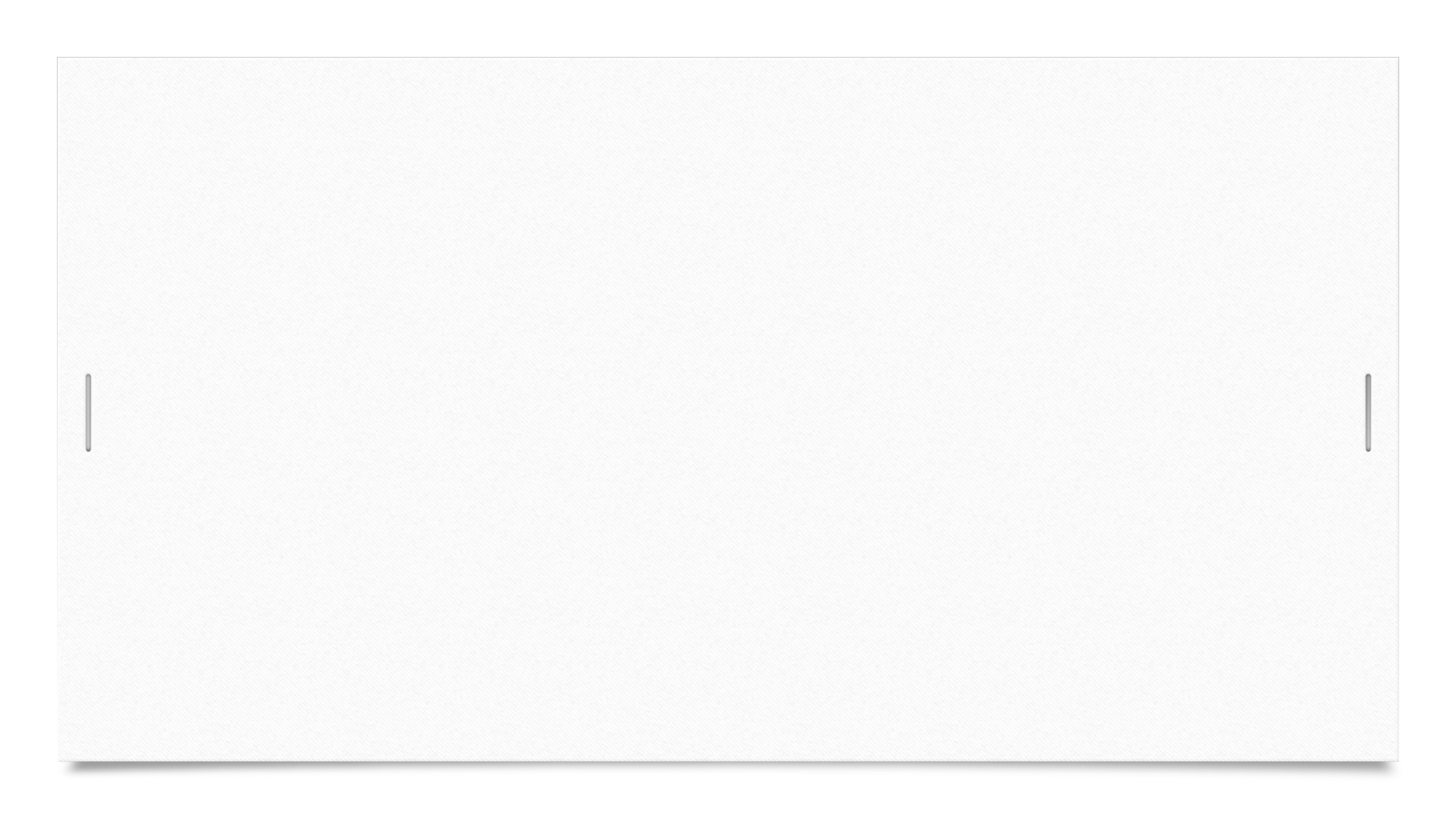 VA State Contract Expansion
DBHDS Pathways to Stable Housing PSH in 2nd  year
35 beds proposed
37 beds realized through efficiencies
10 additional beds by 12/31 through additional funding from DBHDS
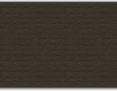 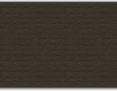 1
2
3
4
Active Waitlist Managed by PHI = 507as of 6/30/2017
[Speaker Notes: UPDATED

Tracking wait list differently than in the past due to the new Coordinate Entry and Referral Process developed by the CoC. Chronically homeless individuals are not tracked; they are referred to the CoC.

Prince William hx/non-hx
Everyone else hx/non-hx/unknown]
Annual Budget
[Speaker Notes: UPDATED]
Total Fairfax CoC HUD Funding $8,918,503
[Speaker Notes: Nine providers: Pathways, DHCD, CRS, FACETS, DFS, Shelter House, New Hope Housing, Alternative House, PRS

UPDATED:

PHI = $5,181,468 
CoC = $8,918,503]
Fundraising GrowthFY13-FY17
[Speaker Notes: UPDATED]
Grant and Special EventsRevenue Doubled
Special Events
Direct Mail
Grants
Unsolicited
[Speaker Notes: UPDATED]
Revenue Growth
[Speaker Notes: UPDATE FOR 2017 = $13 MIL]
Advocacy Highlights
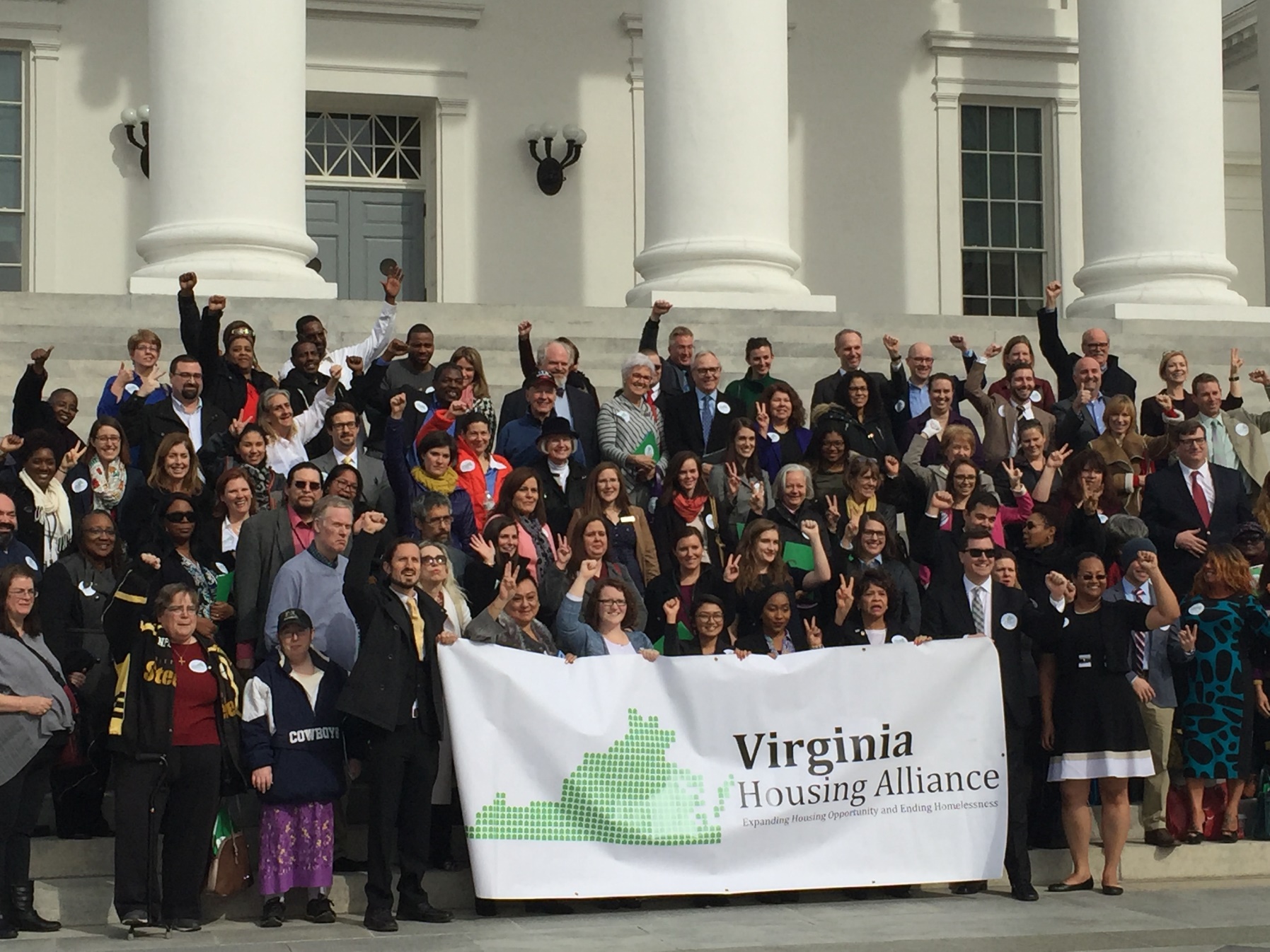 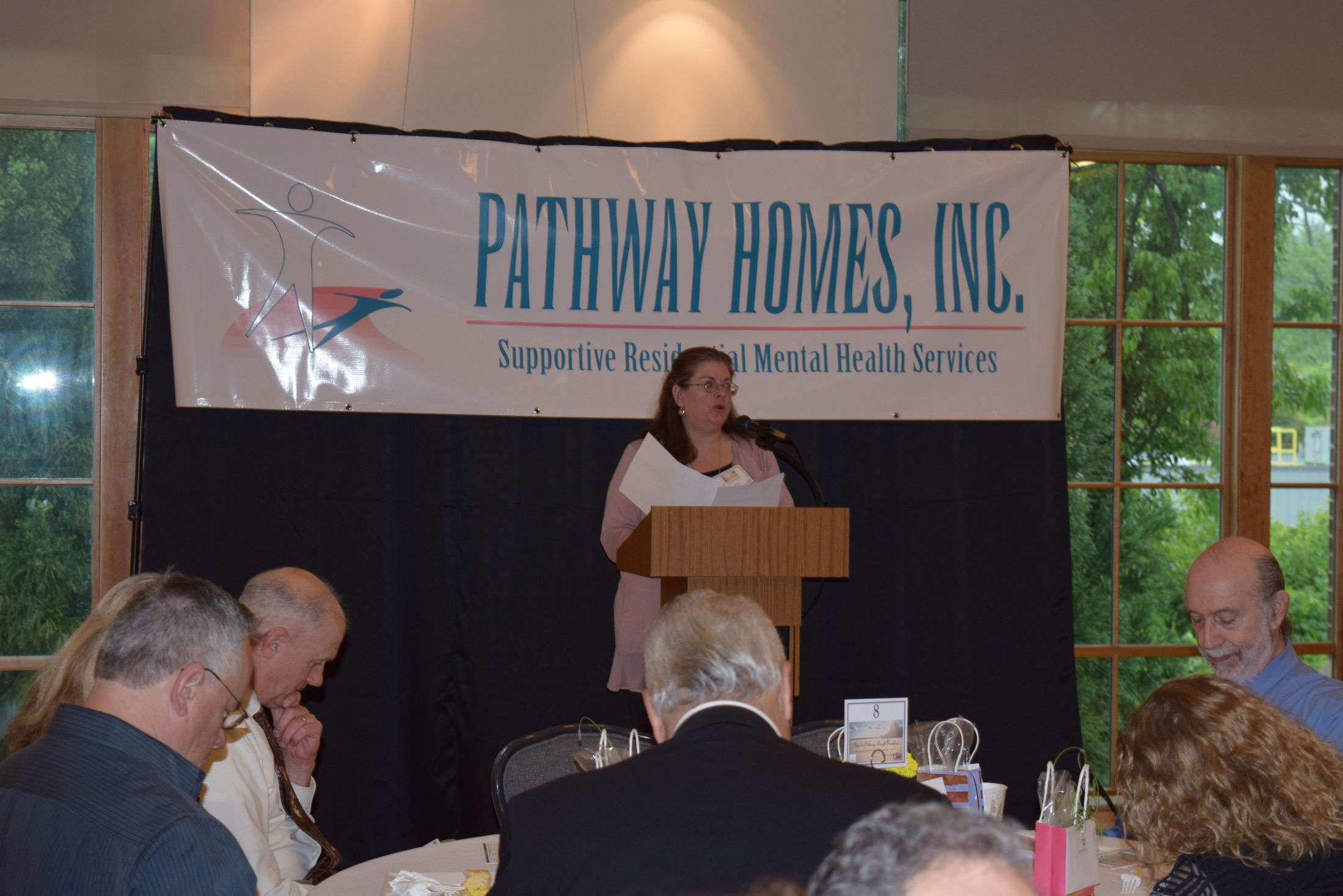 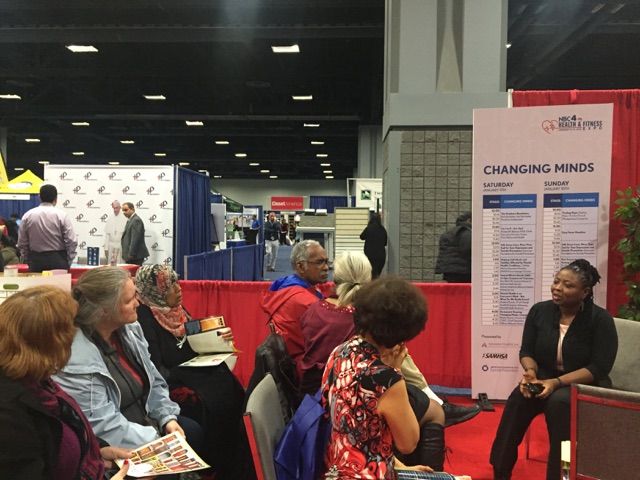 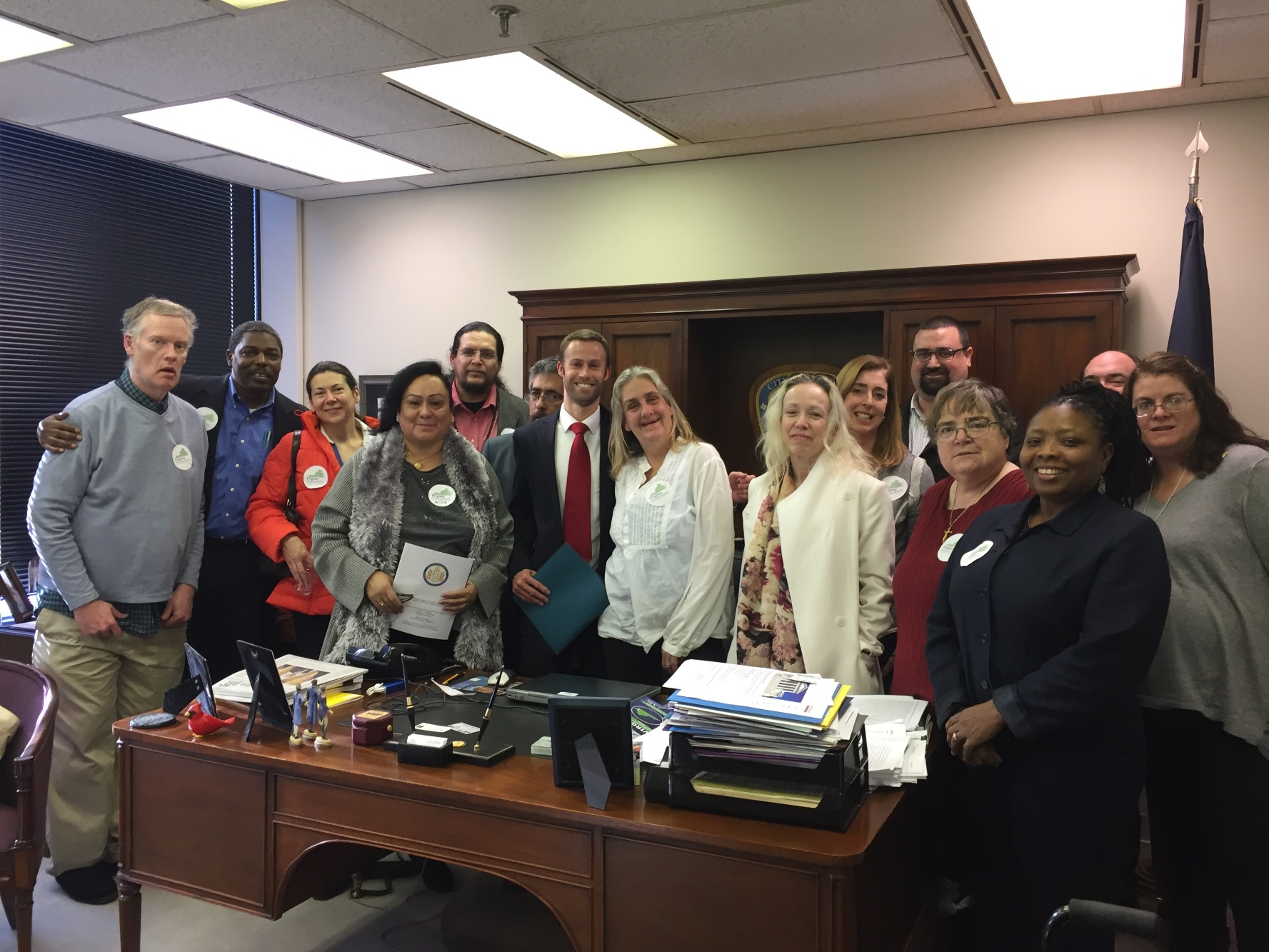 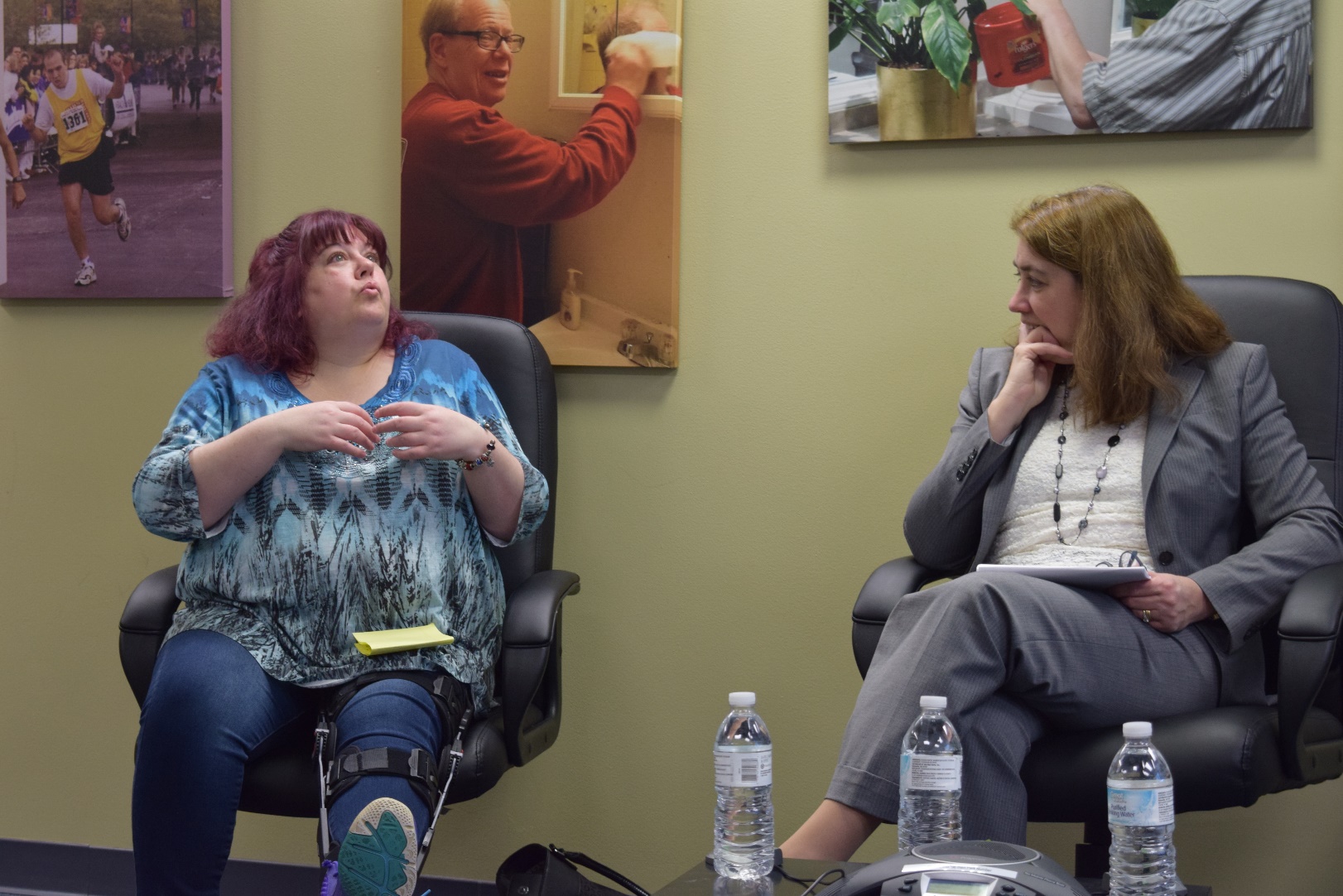 [Speaker Notes: NEED NEW PICTURES]
FY2017 Advocacy Activities
Pathways Consumer Advisory Council (CAC) Housing Day trip to the General Assembly in Richmond
Pathways CAC Federal Housing Day trip to Capitol Hill in Washington D.C.
Presentation of Housing Needs White Paper to Fairfax CSB Board on behalf of Fairfax County Long Term Care Coordinating Council (LTCCC) and Concerned Fairfax
Pathways CAC videos for website
Steps to Pathways Seminars
Virginia Association of Community Based Providers (VACBP)- Transition to Managed Care 
VACBP- QMHP Registration 
VACBP- Injecting New Quality Measures in Behavioral Health Treatment
Agency Advocacy Priorities
Priority # 1
Proposed changes to eligibility criteria for mental health skills building will eliminate many individuals from qualifying for this service and impact Pathways’ ability to serve those in need of services.

Priority # 2
Private providers such as Pathways provide case management services but only CSBs can be reimbursed for these services in Virginia.  Private providers can provide increased access at a lower cost.
Stable Housing
97% of individuals served remained in permanent stable housing.
Hospitalization (Medical)
90% were not hospitalized for medical reasons during the fiscal year.
Hospitalization (Psychiatric) 
90% were not hospitalized for psychiatric reasons during the fiscal year.
Employment 
18% of individuals were employed either full-time or part-time.
Veterans
4% of individuals served are United States Veterans.
Incarceration
<1% of individuals were incarcerated during the fiscal year.
Overall Satisfaction 
92% of consumers report overall satisfaction with Pathway Homes’ services.
[Speaker Notes: UPDATED]
Impact on Consumer Satisfaction30% Response Rate
Satisfaction of Individuals Served:
	82% Like the amount of time counselors spend with them
 	94% Believe Pathways staff treat them with dignity and respect
 	93% Believe the services they receive at Pathways improve their lives
92% overall satisfaction
[Speaker Notes: 2017 = Decrease in all areas
30% response rate]
Board Impact
Philanthropic contributions
All volunteer board
Range and depth of expertise
Board member recruitment and onboarding
Advocacy and education activities
Strategic Planning
Employee and Resident events
Leadership Team support
Pathways Board in Action
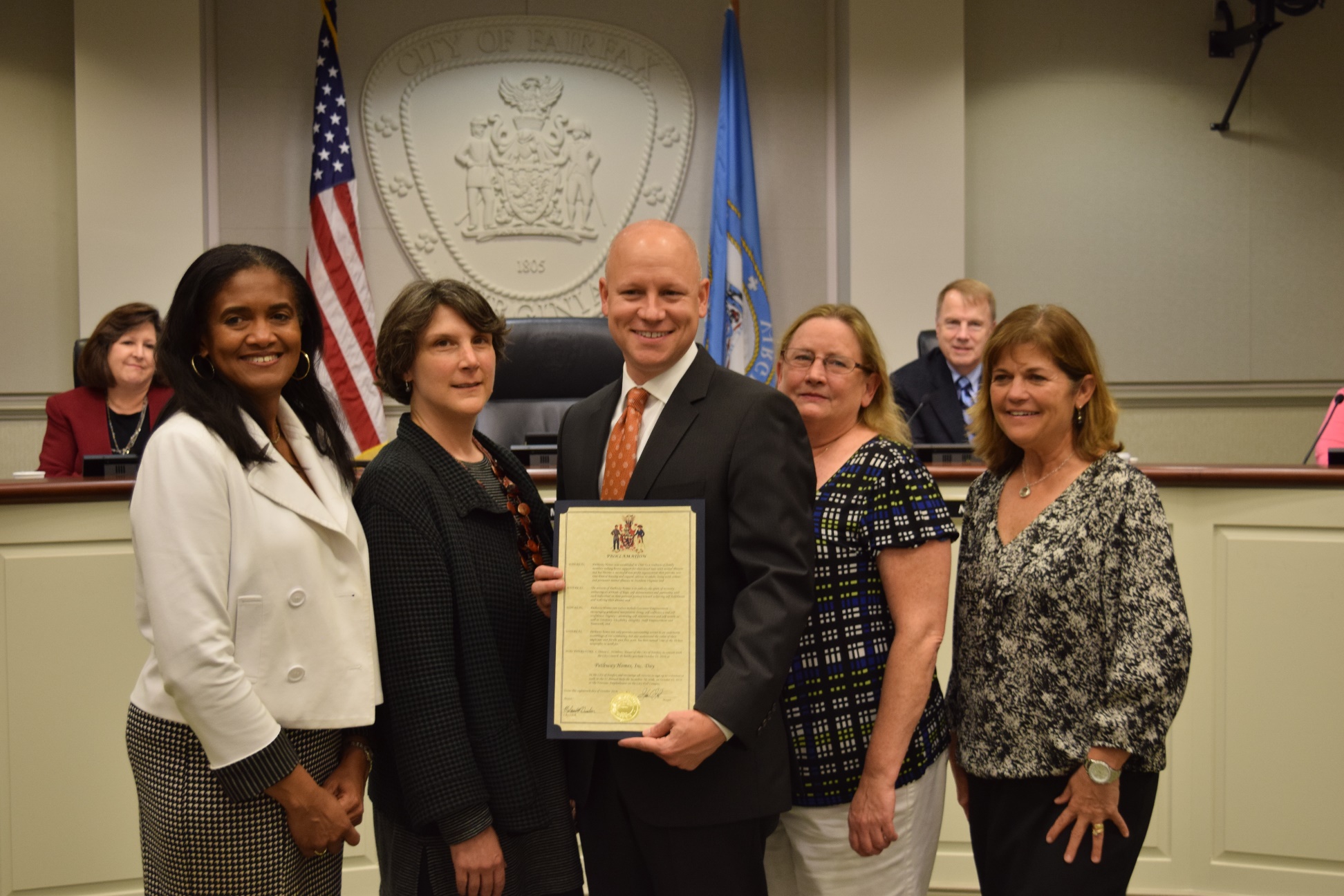 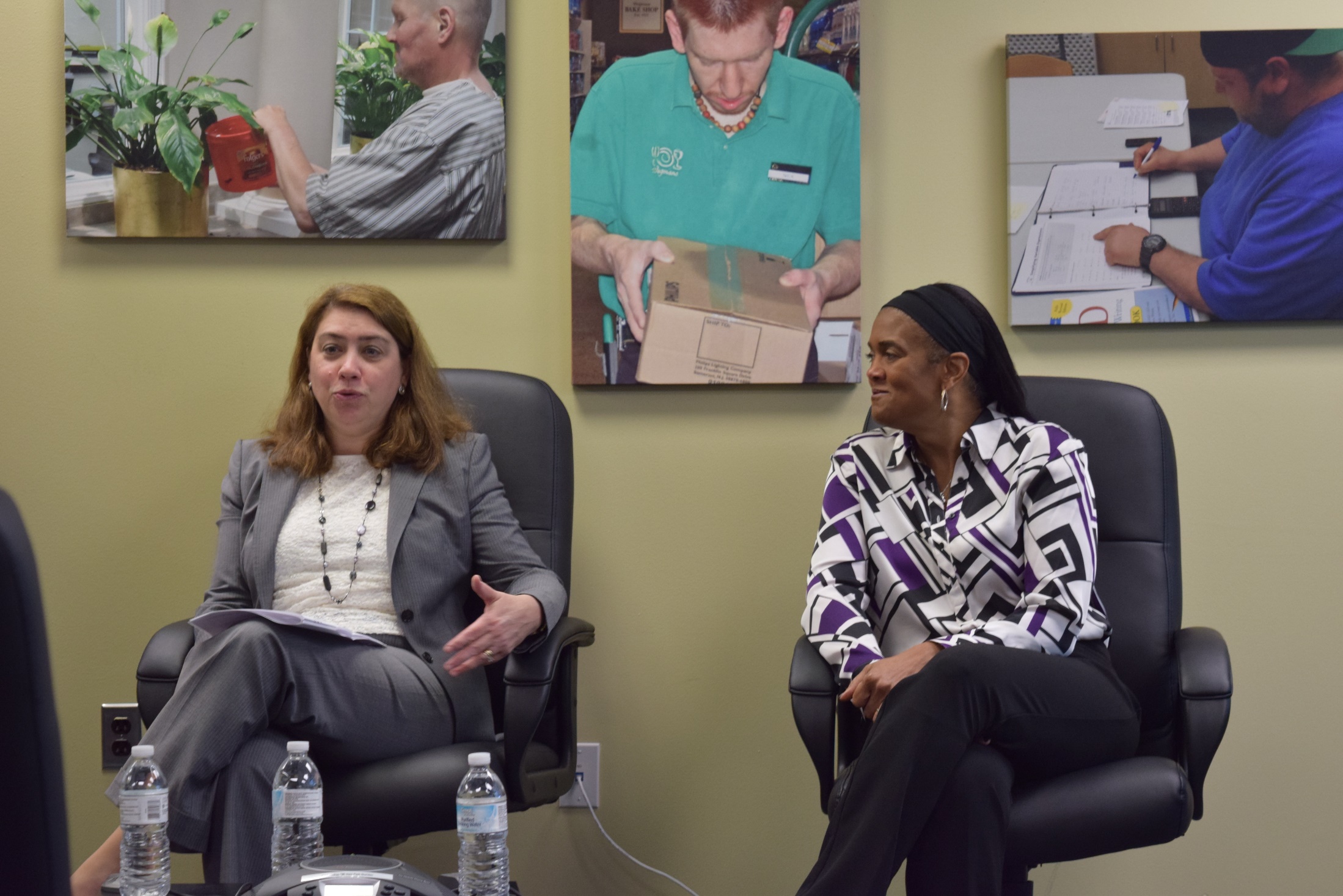 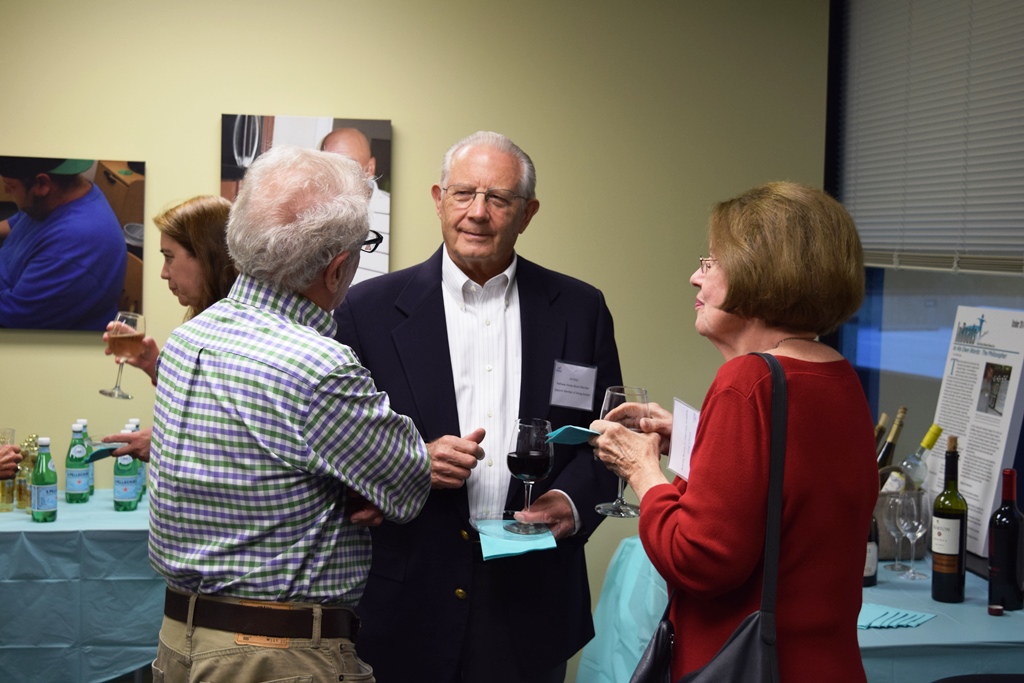 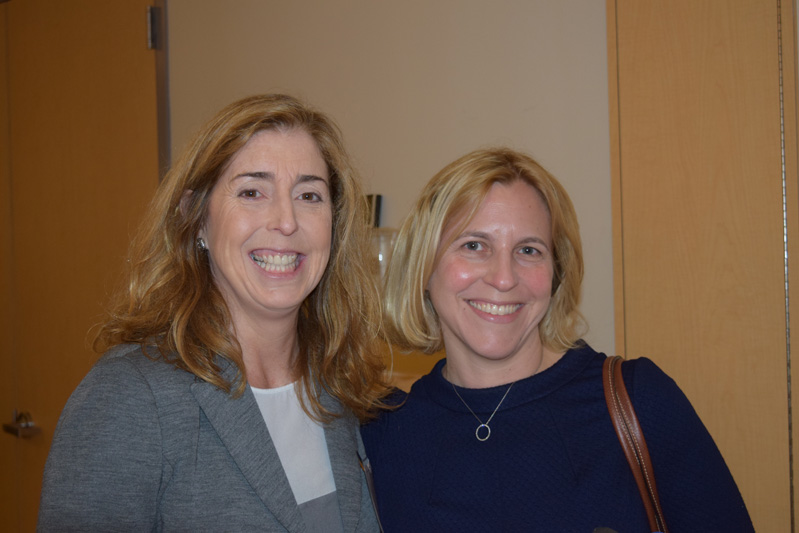 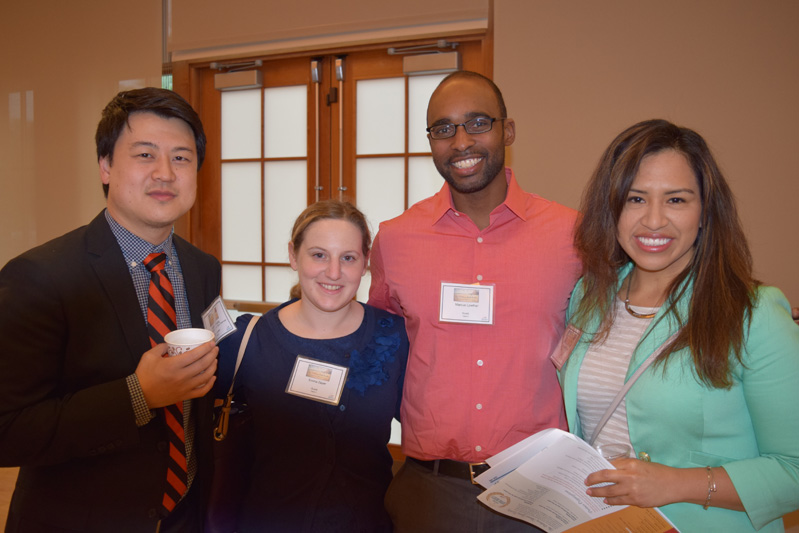 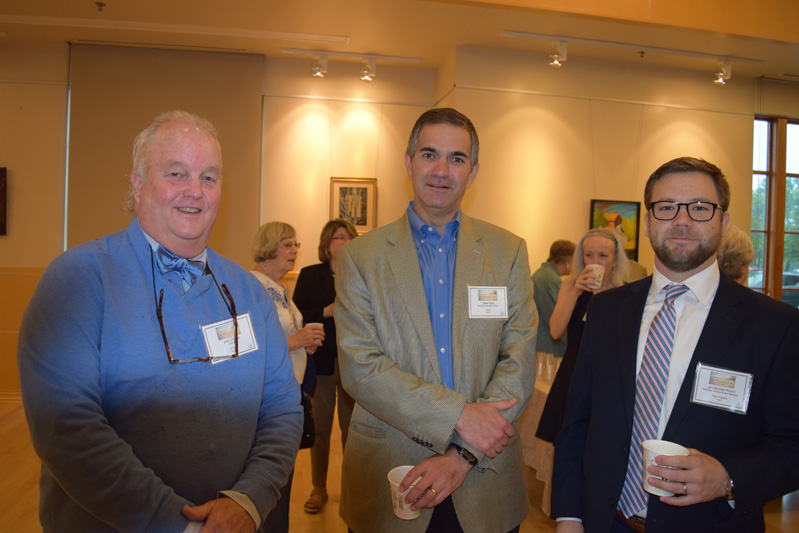 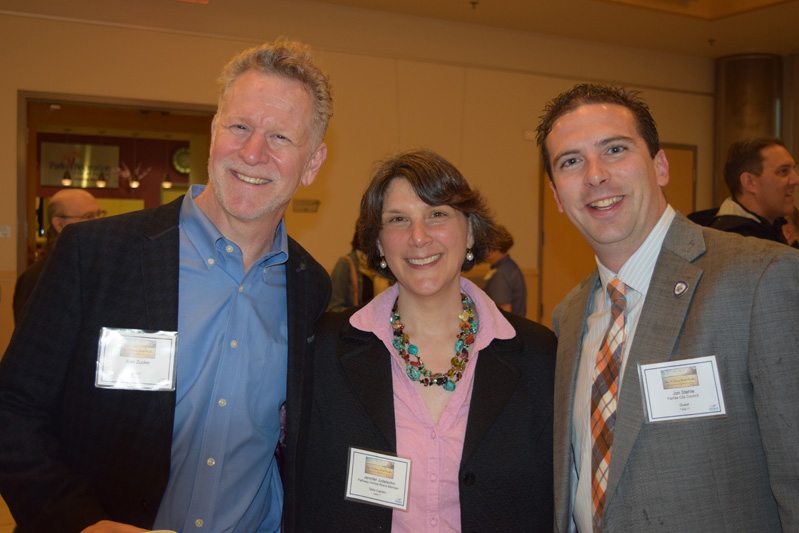 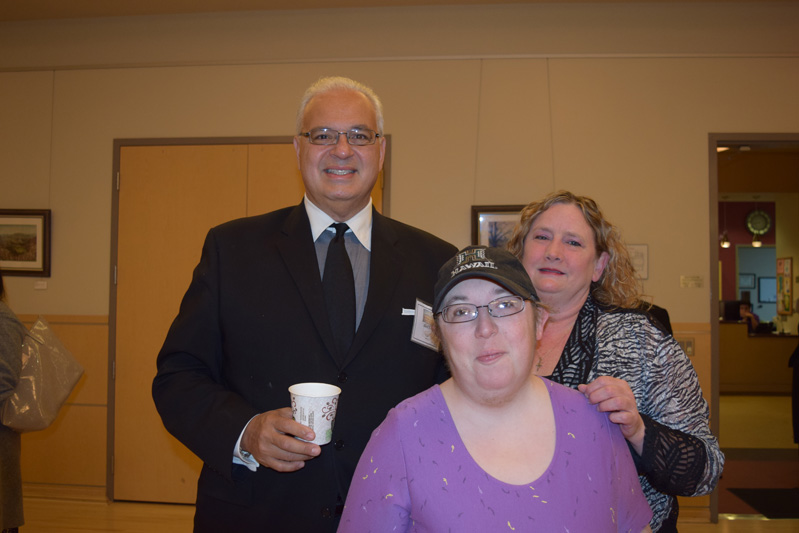 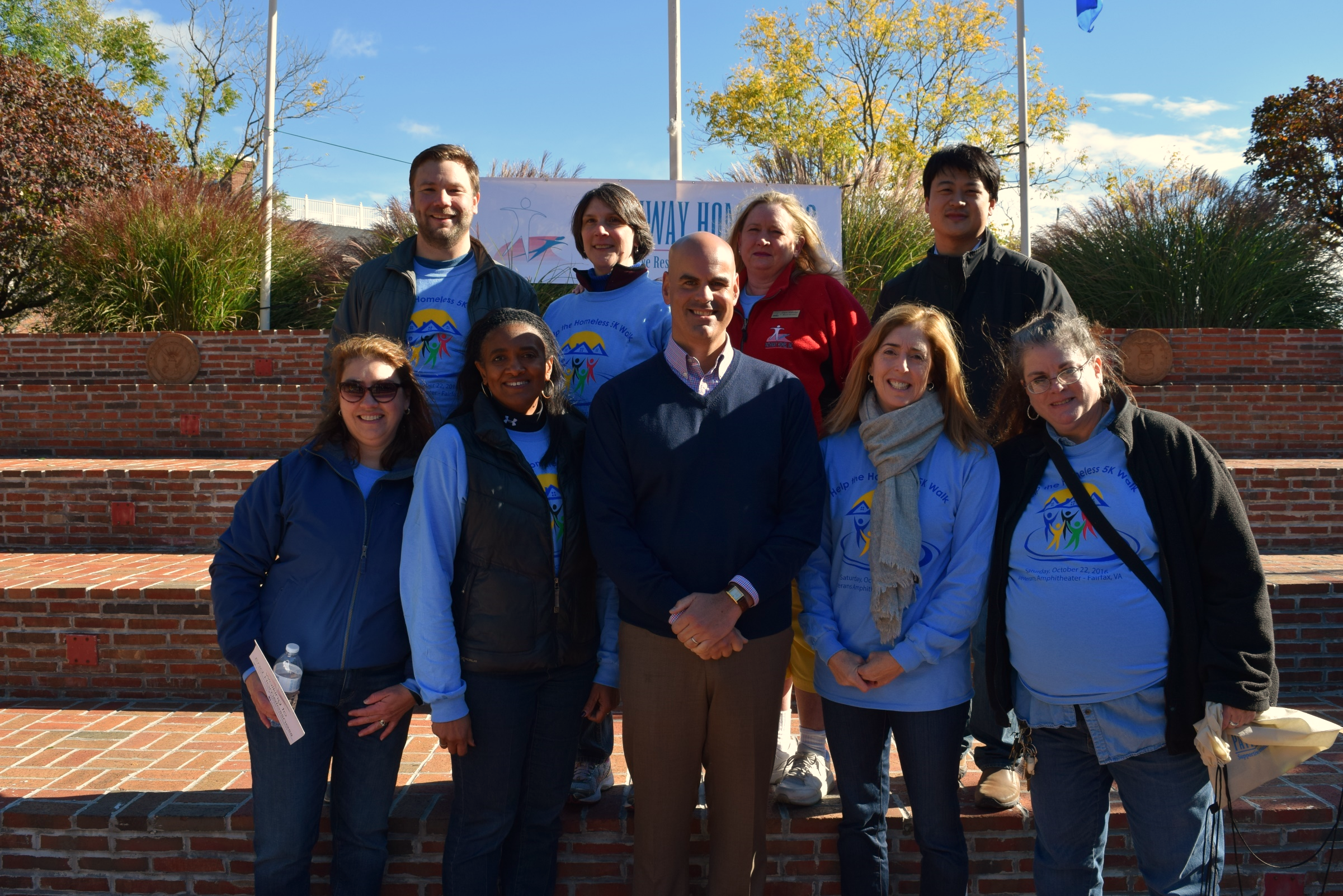 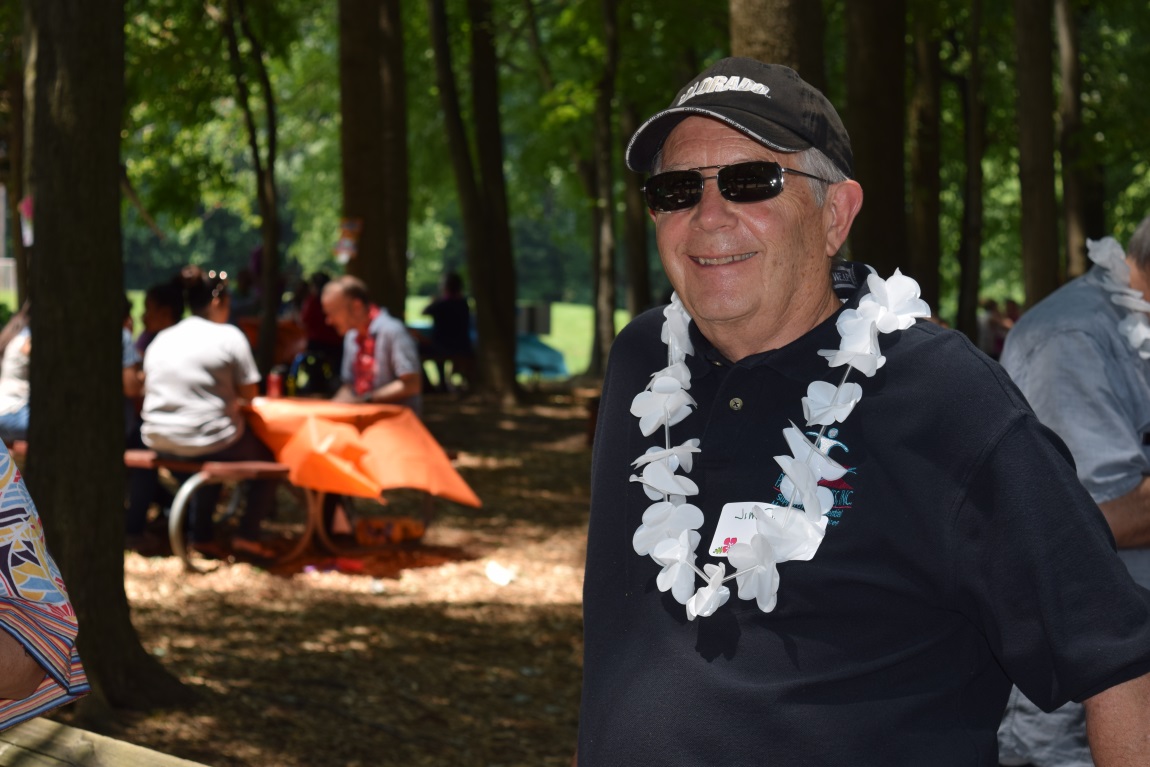 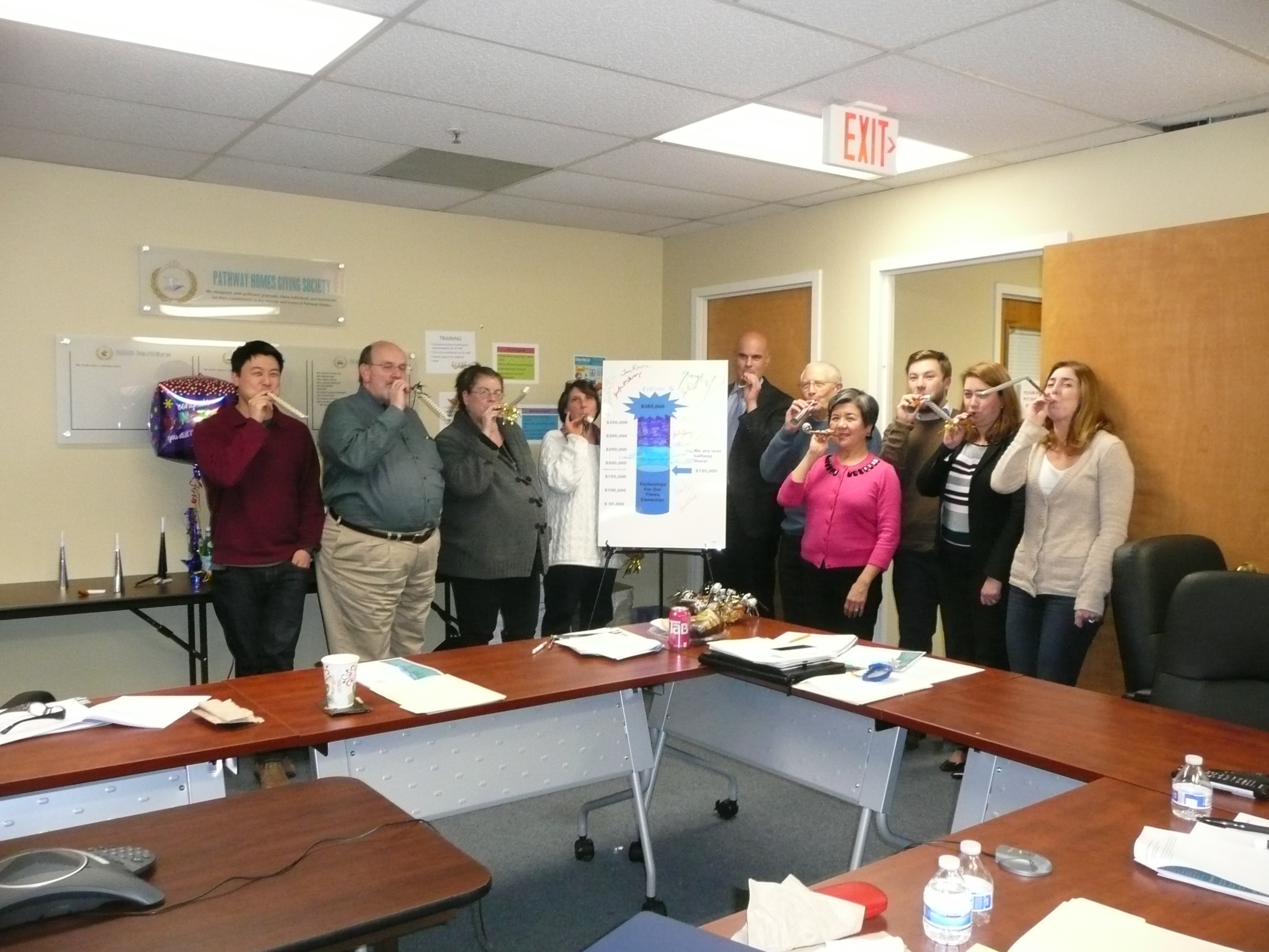 [Speaker Notes: UPDATED]
Efficiencies
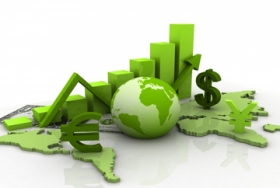 We are doing more with less – How?
Increased face-to-face requirements, Medicaid billing
Staff training
Technology
Outsourced support
Automated processes
Business processes
Software (EHR, Accounting, Property Mgt., HRIS)
Data collection and information management
2017 Best NonProfit Staff Survey
We made the list!
Award Sponsored by The Nonprofit Times and Best Companies Group
Nationwide survey – best places of employment in nonprofit industry
More than 10,000 employees surveyed 
Must meet minimum threshold to make list
55 employees responded
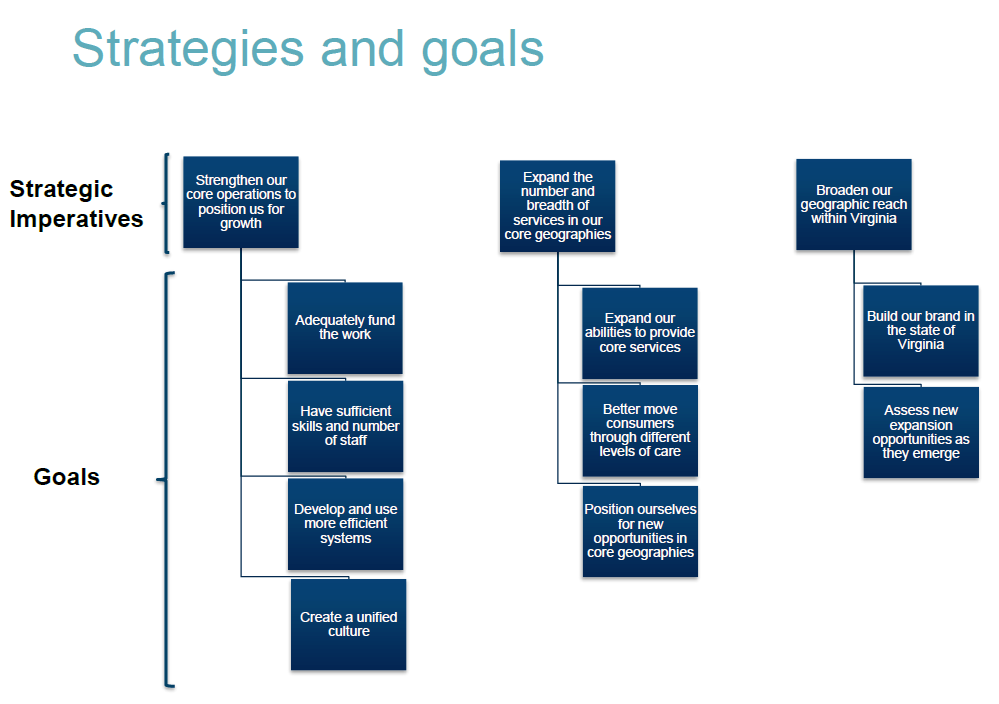 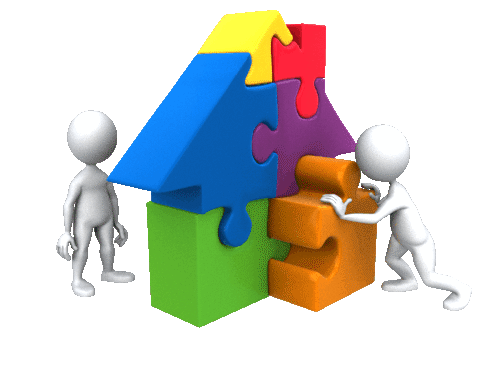 2016-2021 Strategic Plan Goals
Adequately fund the work 
Have sufficient number of skills and staff to do the work 
Develop and use more efficient systems 
Create a unified organization (communication)
Expand our ability to provide core services 
Better move consumers through different levels of care 
Position ourselves for new opportunities in core geographies 
Build our brand in the state of VA
Strategic Goals Progress (10/3/2016 - 6/30/2017
1.1 Adequately fund the work
45 days cash on hand 
Renewed Potomac Health Foundation grant for $125,000
1.2 Have sufficient number of skills and staff to do the work
Hired 1 RN and added 2 clinical certifications (NAADAC)
Management Team training in tenancy and landlord actions; opioid epidemic; and financial wellness
Expanded clinical internship program
Exploring expanded use of volunteers
Strategic Goals Progress (10/3/2016 - 6/30/2017
1.3 Develop and use more efficient systems
Office 365, SharePoint, and Yardi rollout 
Implemented 80% of HR assessment  recommendations 
Revised housing workflow processes and reviewing other processes - staff training ongoing.
1.4 Create a unified organization  
Staff updates at quarterly meetings
Building intranet using SharePoint
Use of shared calendars and IM
Strategic Goals Progress (10/3/2016 - 6/30/2017
2.1  Expand ability to provide core services
97% remain housed
74% are engaged in productive daily activity
100% are connected to health care as needed
2.2  Move consumers thru levels of care
Added 55 new beds thru housing grants and subsidies
Increased # of staff who are SOAR-trained 
RN hired
[Speaker Notes: NEED FY17 OUTCOMES

SOAR = SSI/SSDI Outreach Action and Recovery]
Strategic Goals Progress (10/3/2016 - 6/30/2017
2.3 Position re: new opportunities in core geographies
Increased # served in Fairfax by 29
Obtained funding for 10 more PW CSB beds
Increased # served in central FL by 107!
Developed separate BOD
Developed strategic plan
[Speaker Notes: 2015 SHP = 22
DHCD Acquisitions = 7]
Strategic Goals Progress (10/3/2016 - 6/30/2017
3.1 Build our brand in the state of VA
Website updates ongoing with QA/IT support
Defined and communicated agency advocacy priorities
Active engagement of CAC in local, state, and national advocacy events
Looking Ahead
Property Management software and SharePoint implementation completion
HRIS software rollout
New service lines: Geropsychiatry, Outpatient, Crisis Stabilization, Medicaid ID Support Services, Behavioral Health Homes, Veterans Services, Loudoun County, Housing Development, Supported Employment
Co-occurring staff competency training
Increased fundraising
Consumer Advisory Board advocacy
[Speaker Notes: even the best laid plans have a certain level of uncertainty since we can’t fully know what the future holds…but we are NIMBLE and ADAPTABLE!]
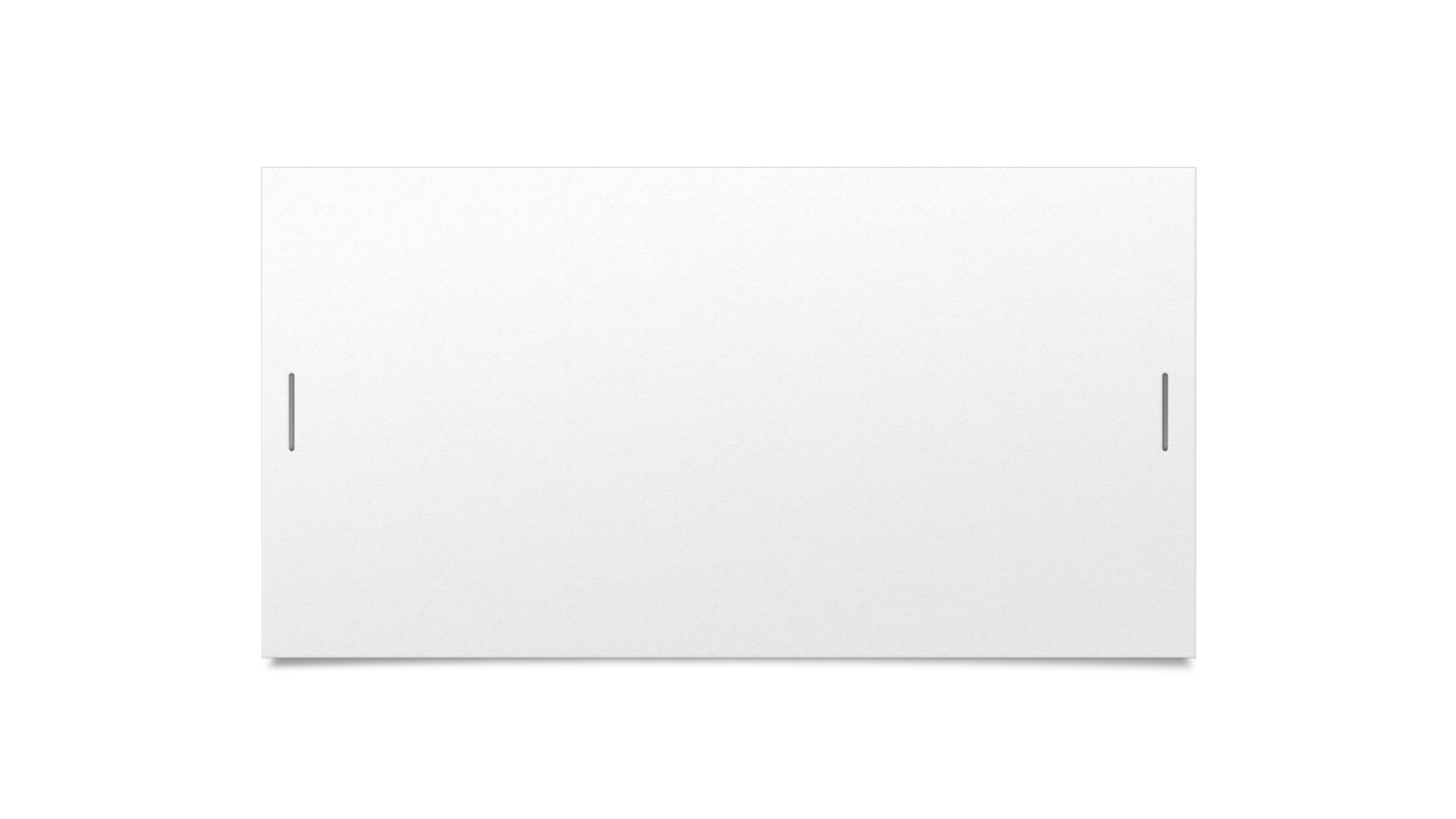 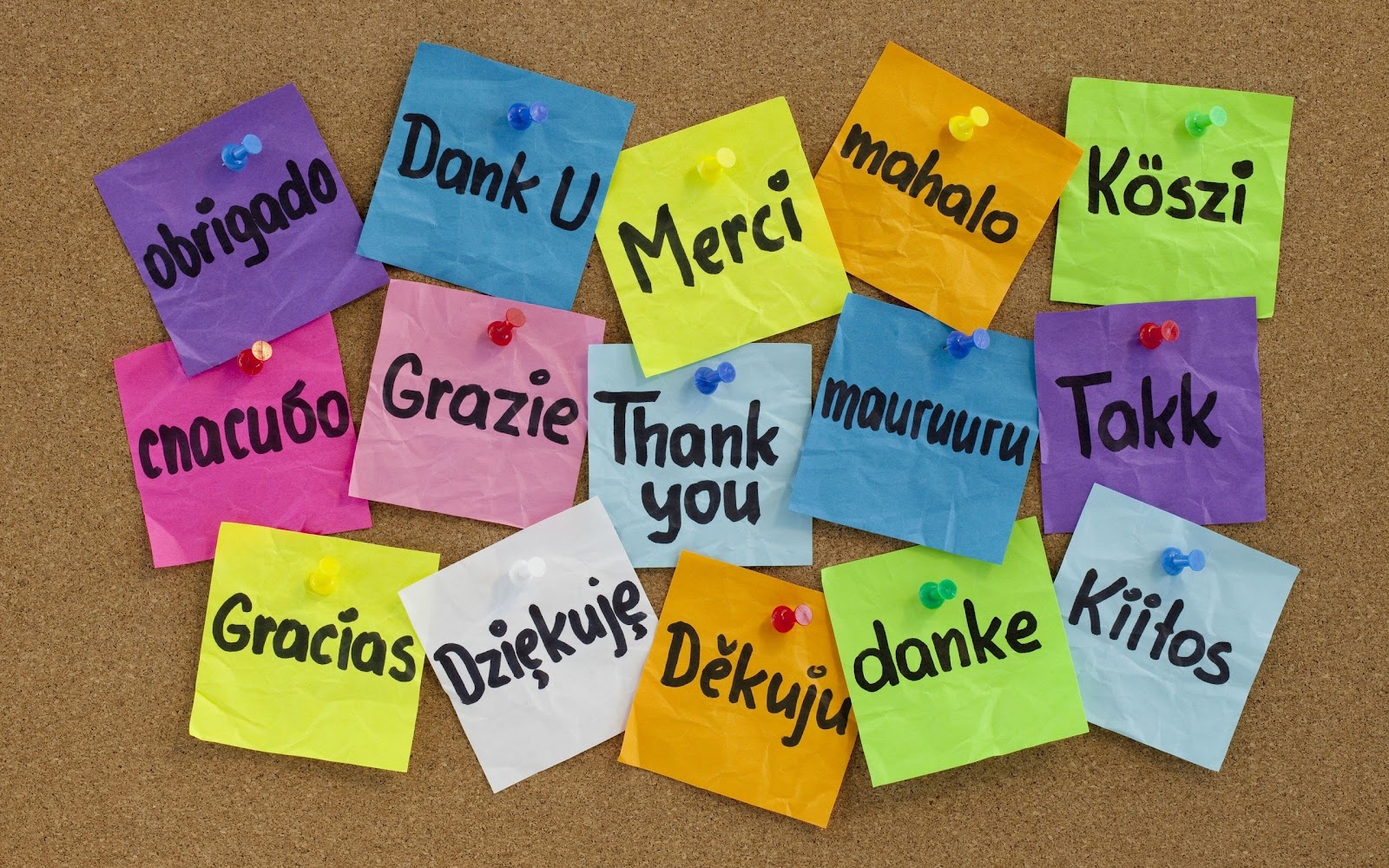 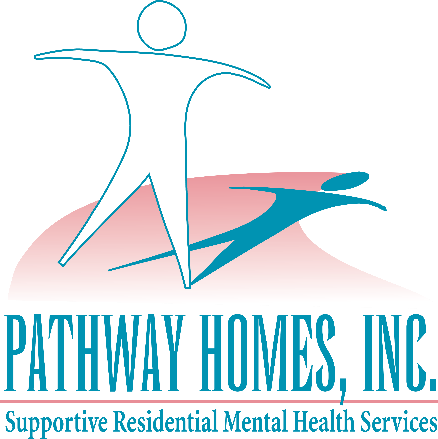 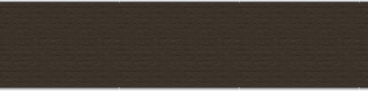 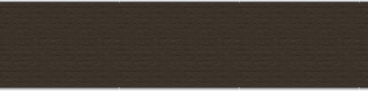 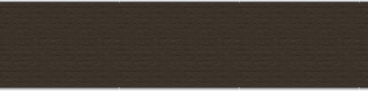 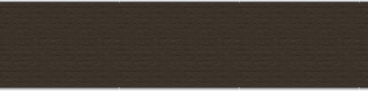 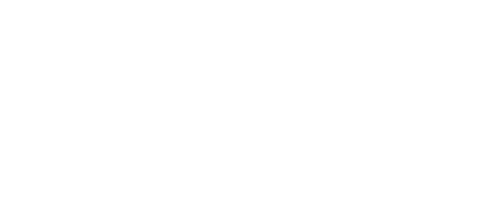